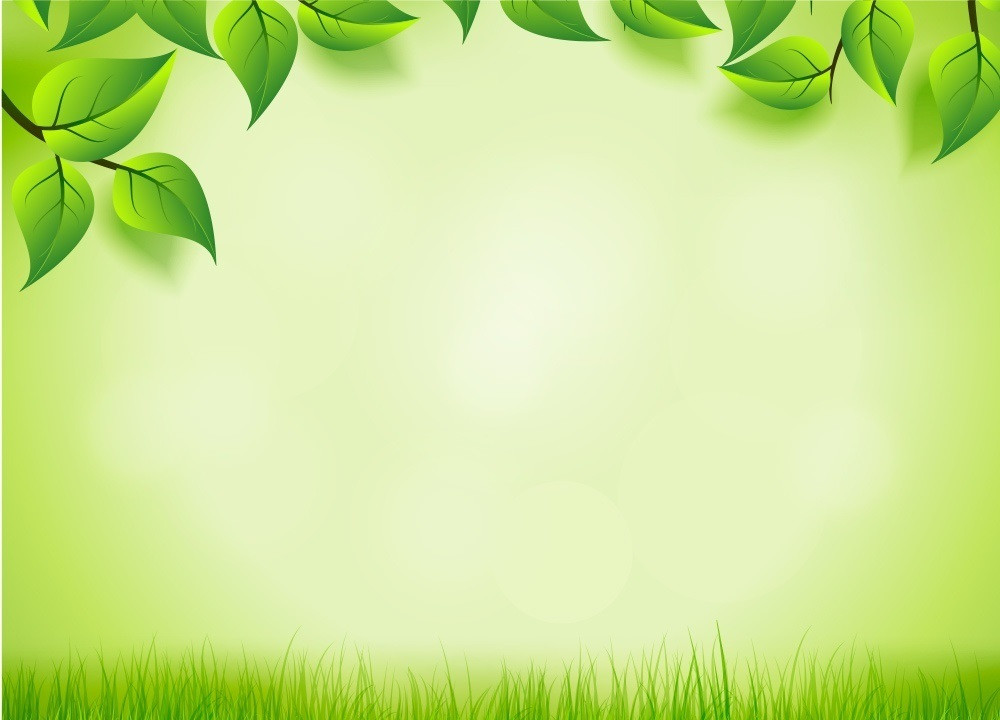 Особиста гігієна хворого
Захист України
Єфременко Валерій Іванович
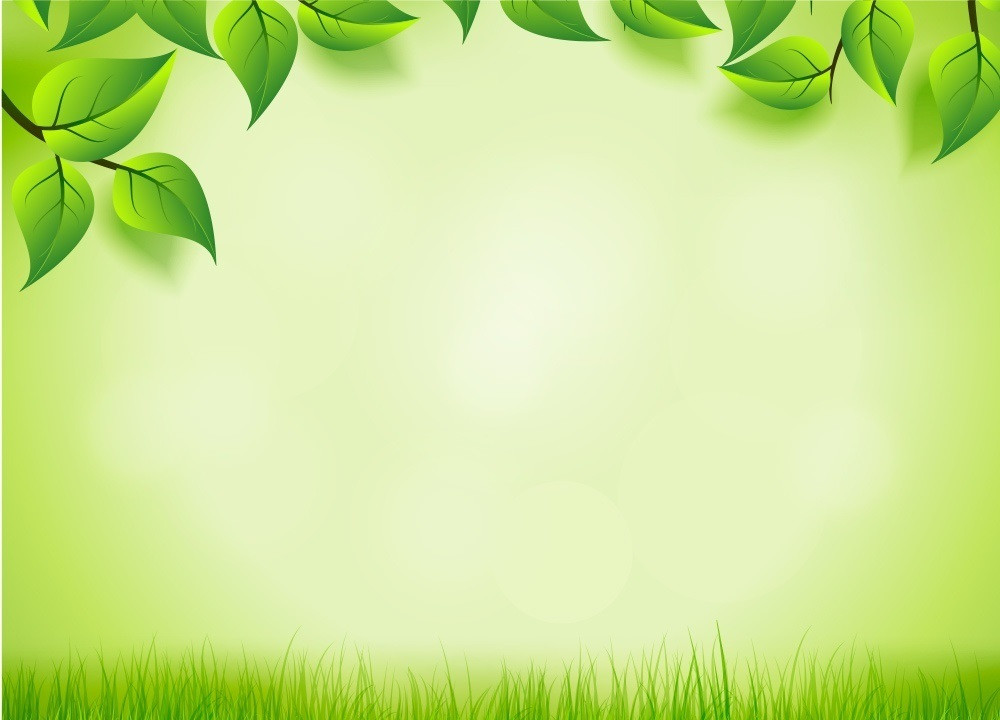 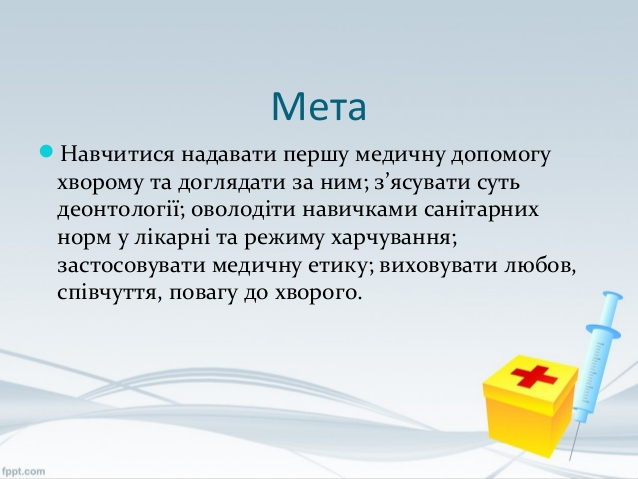 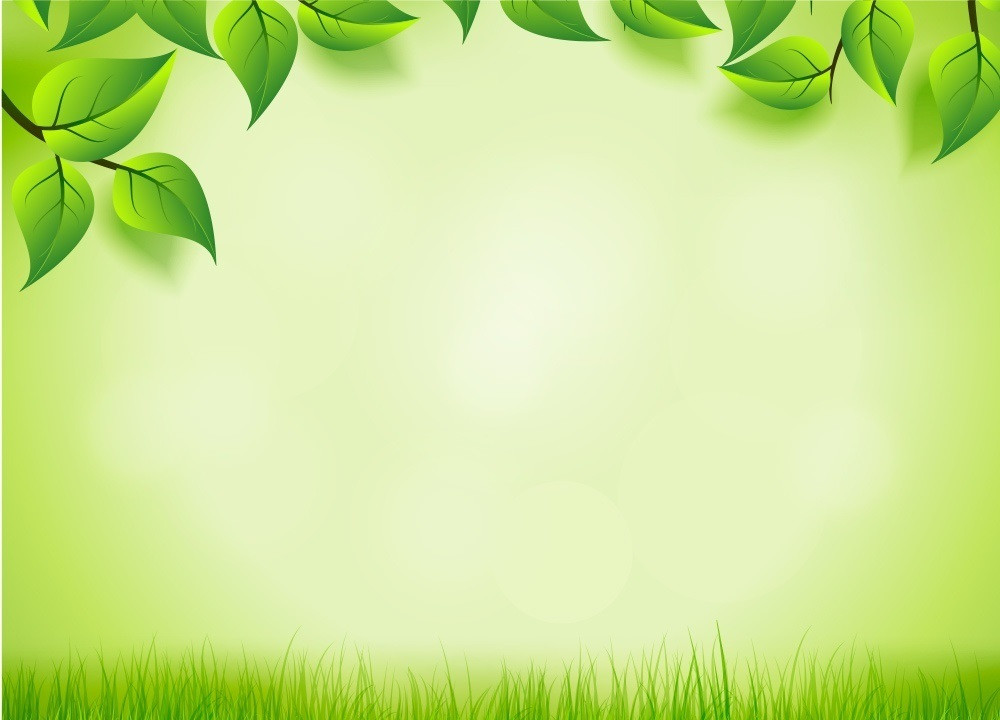 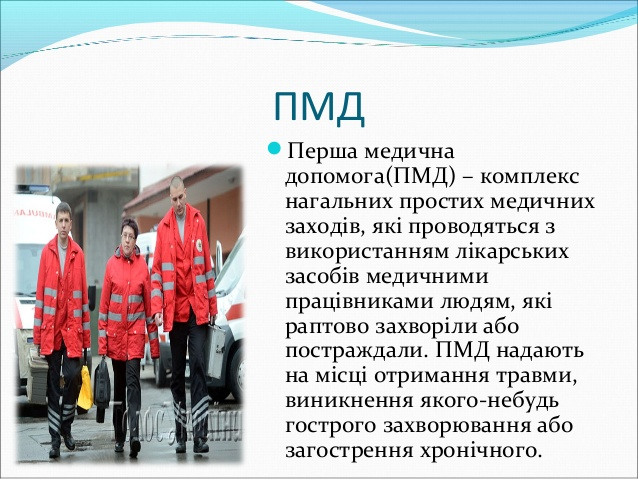 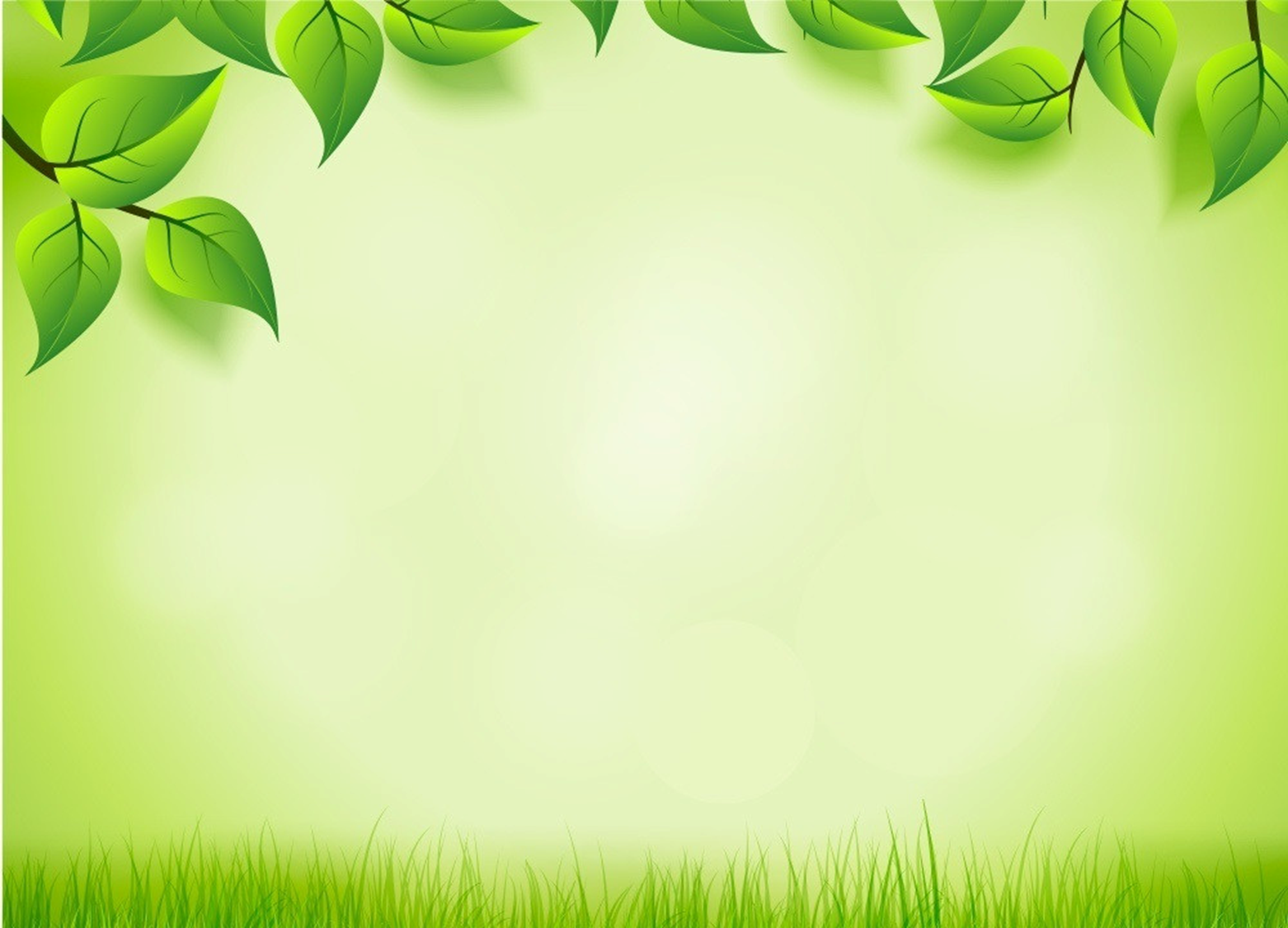 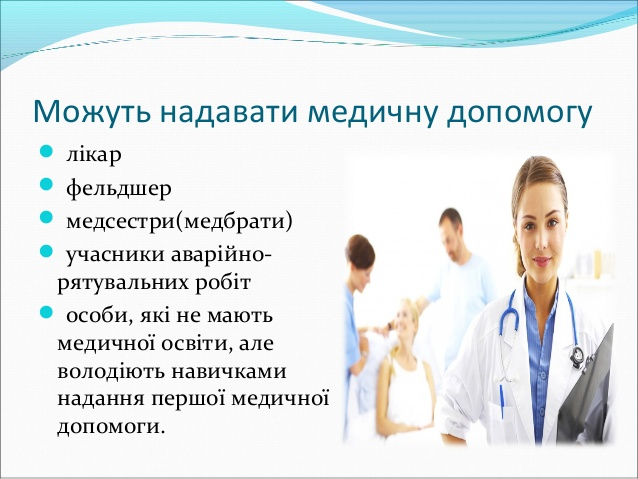 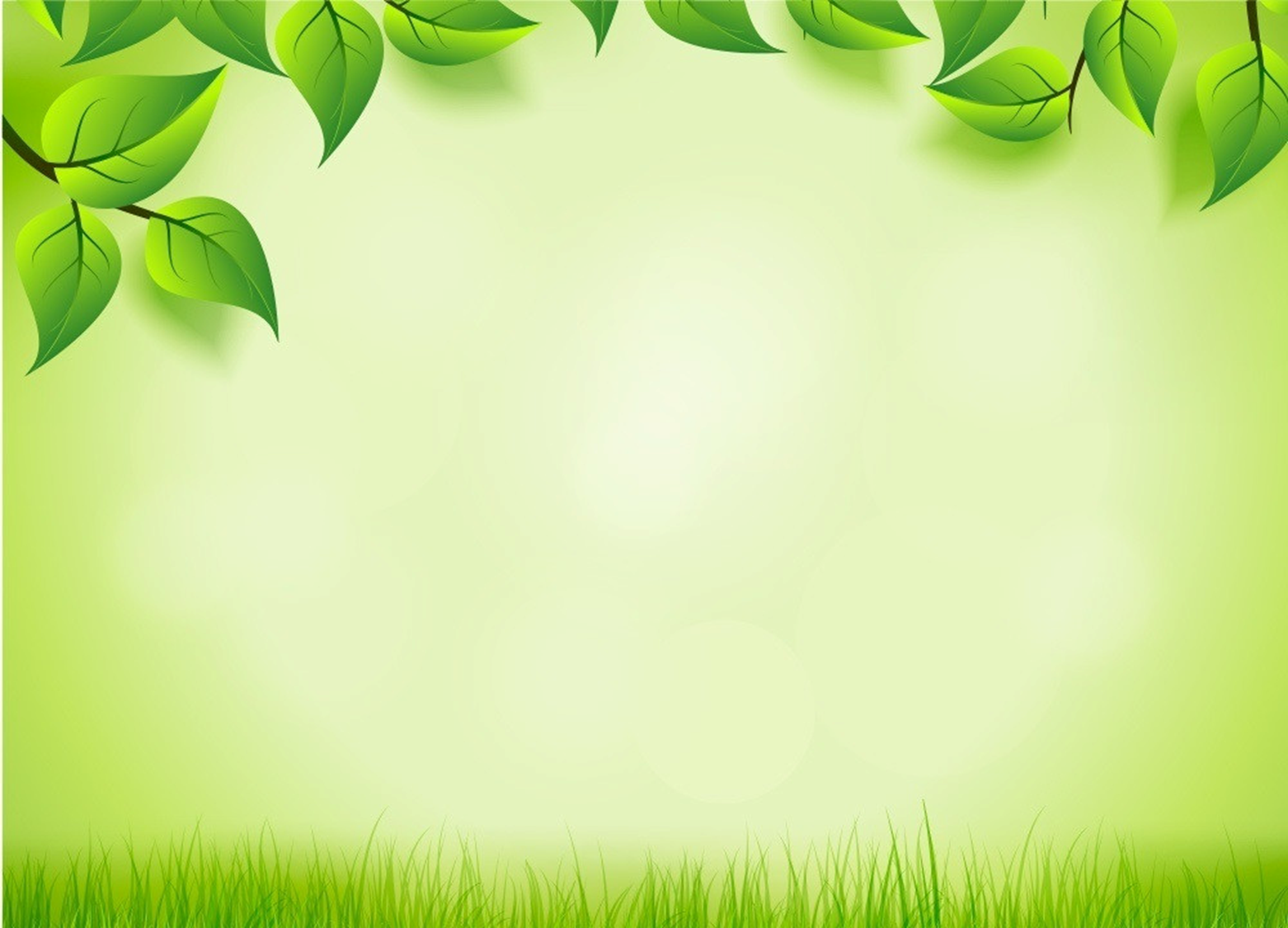 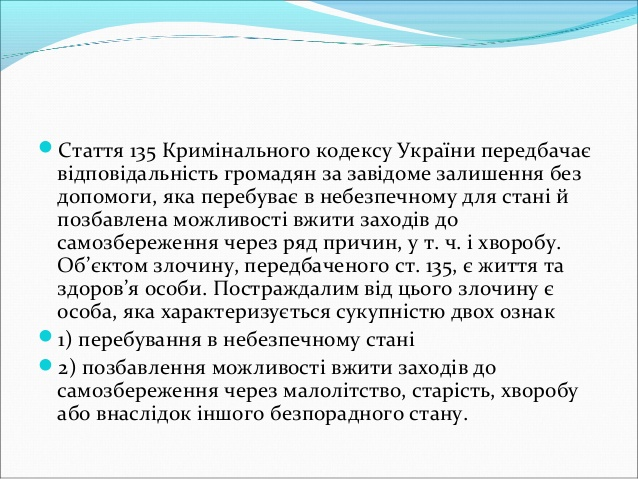 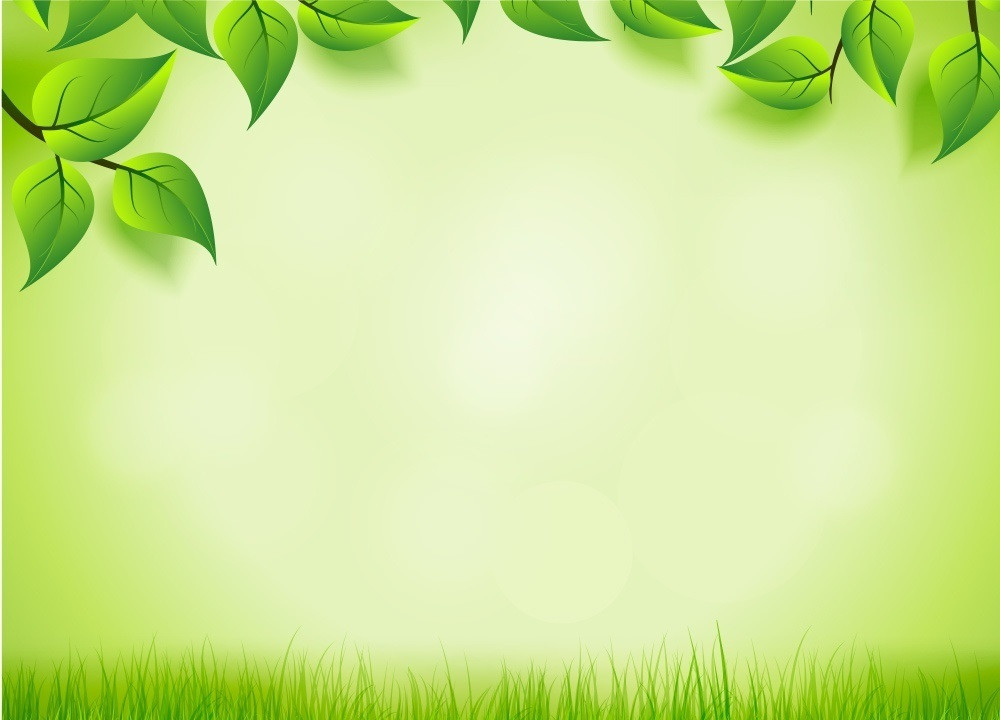 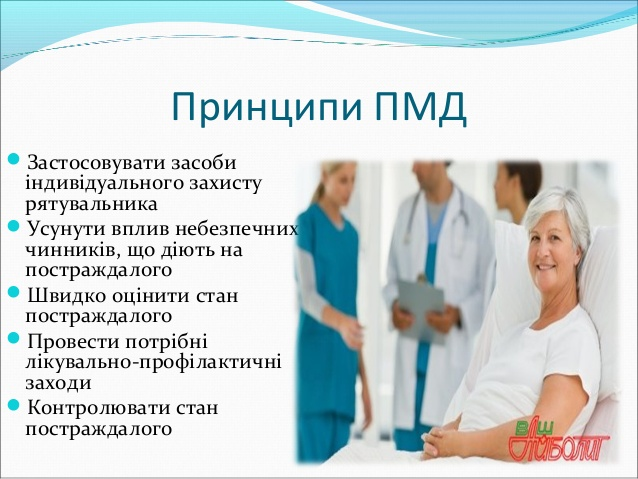 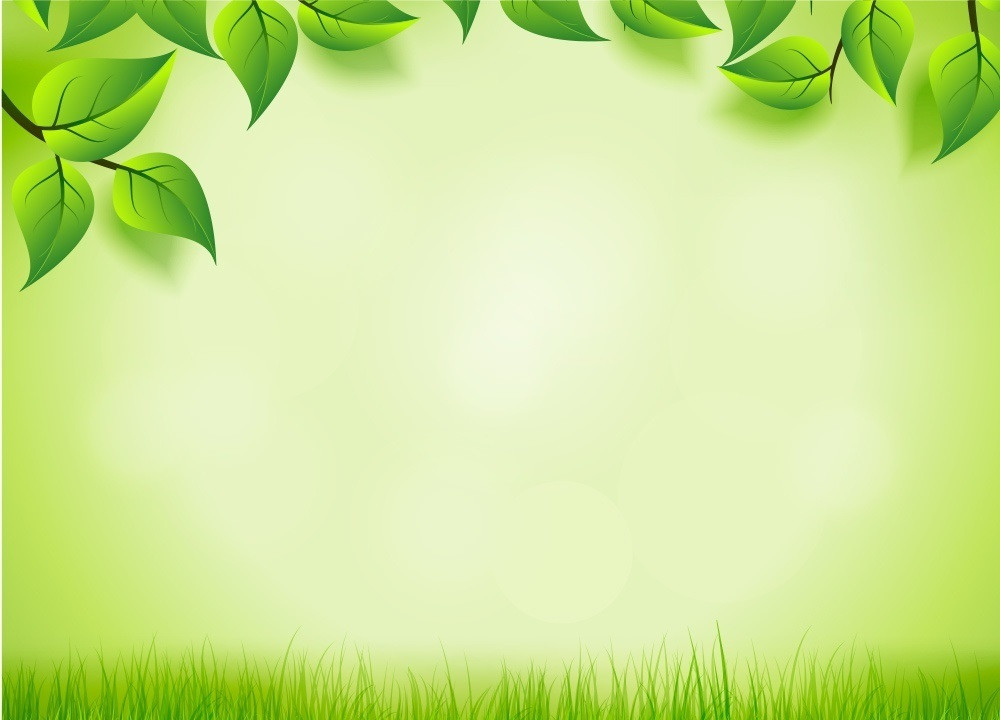 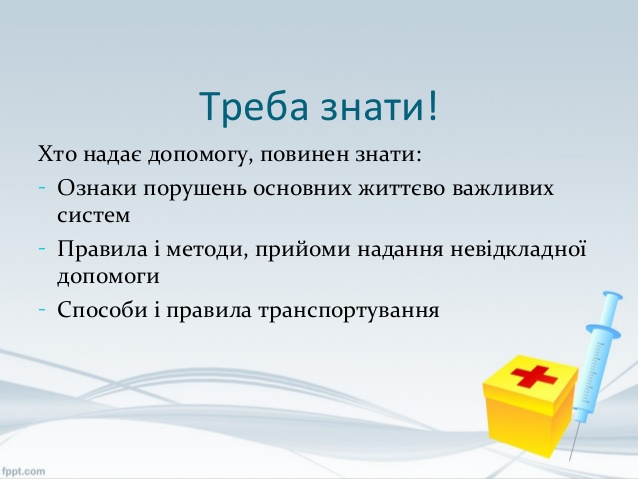 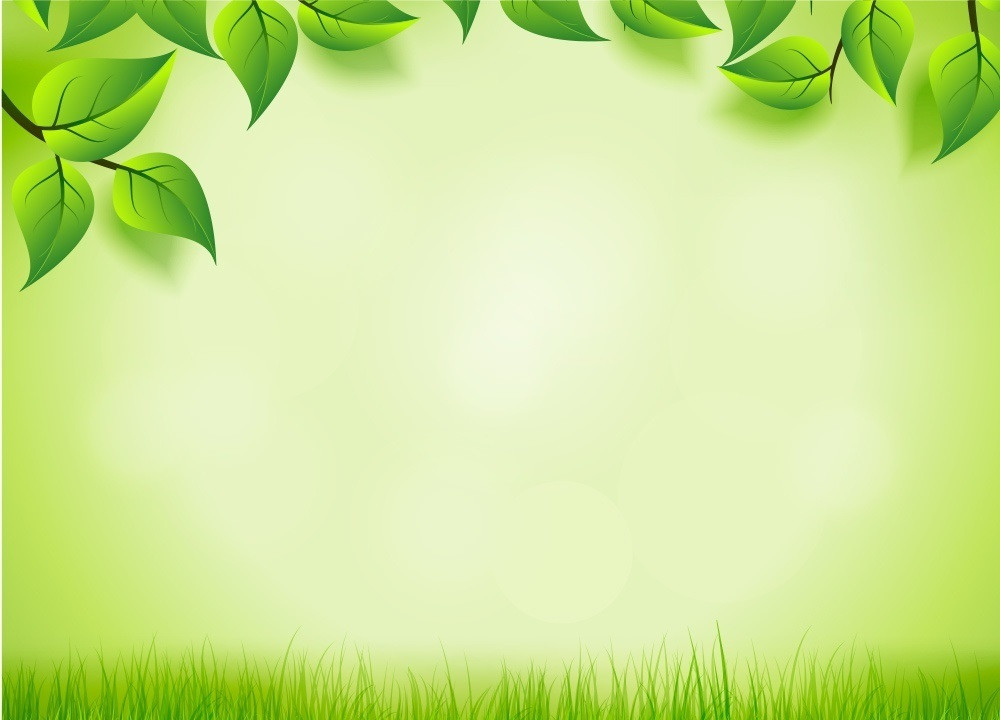 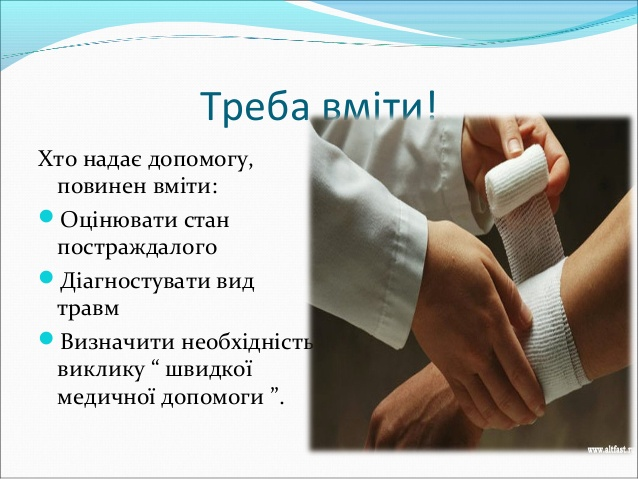 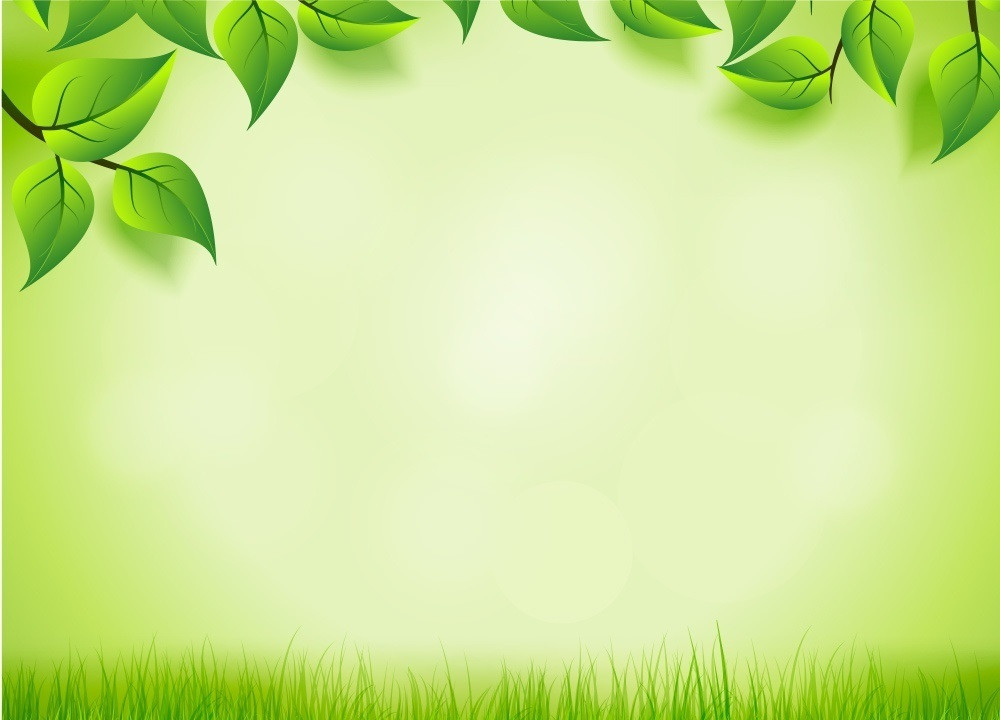 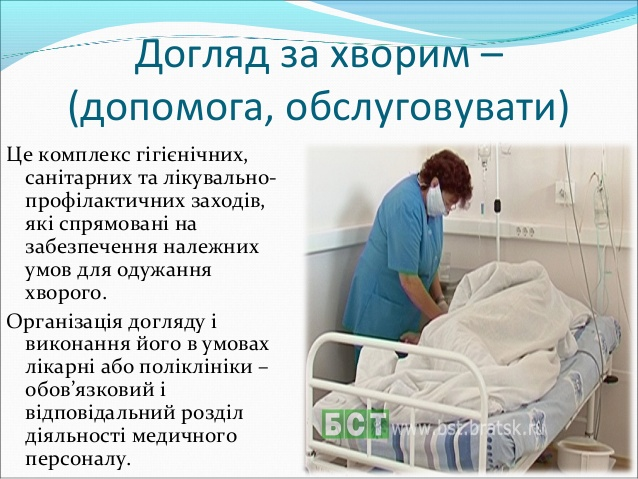 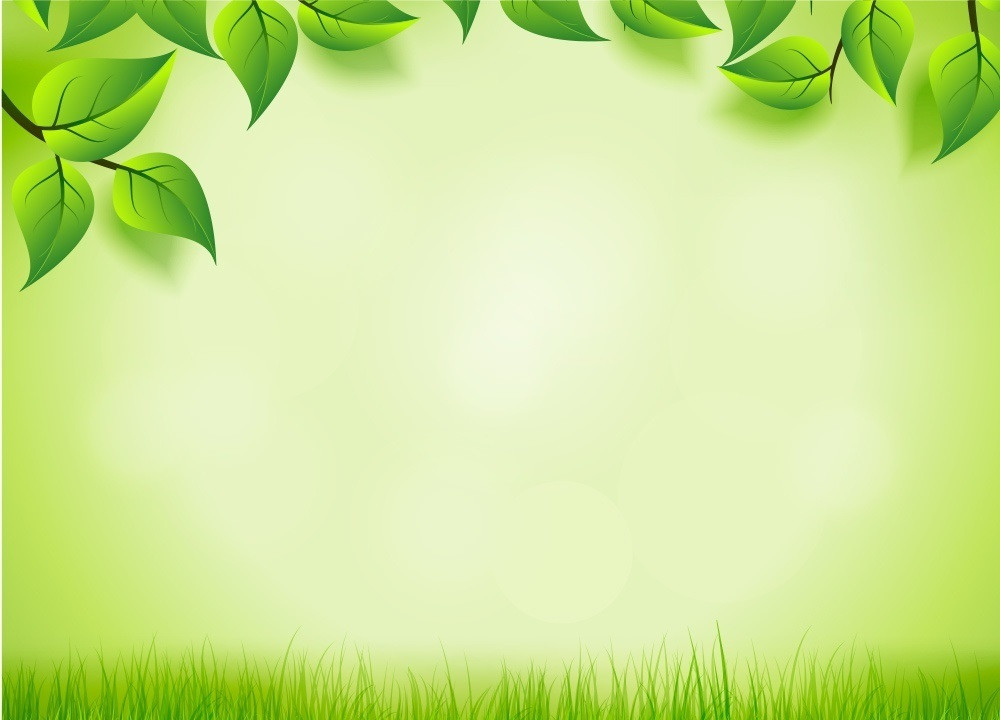 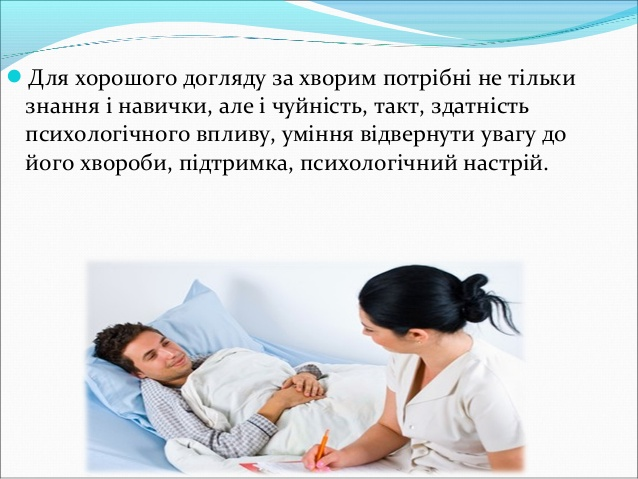 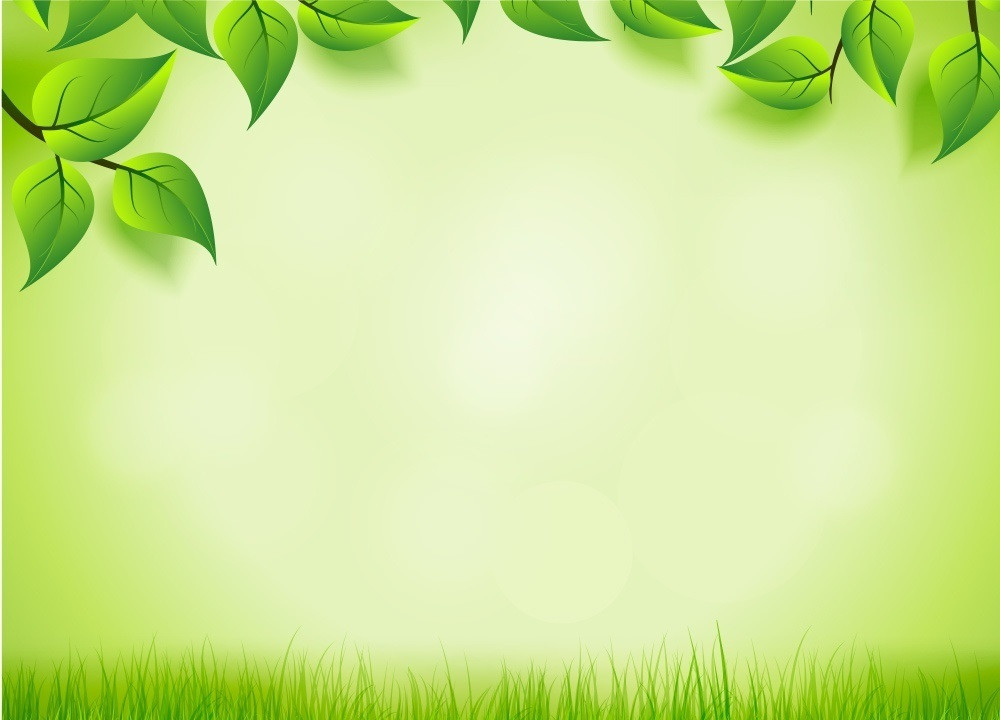 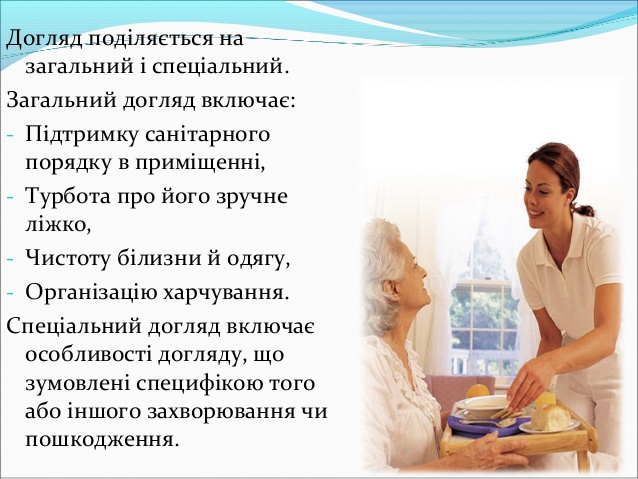 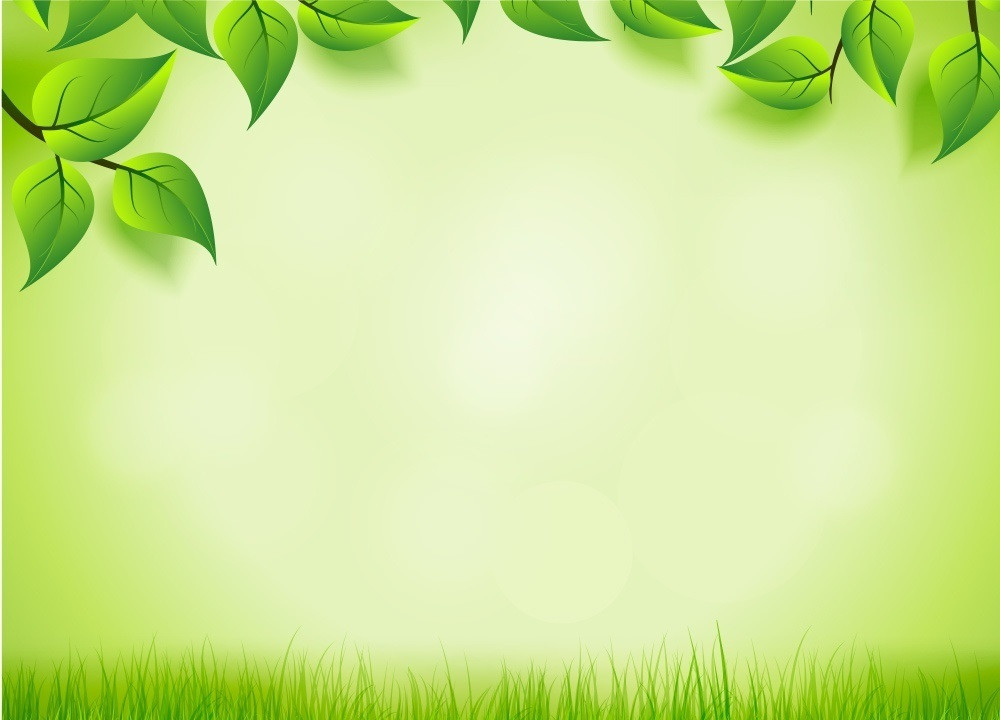 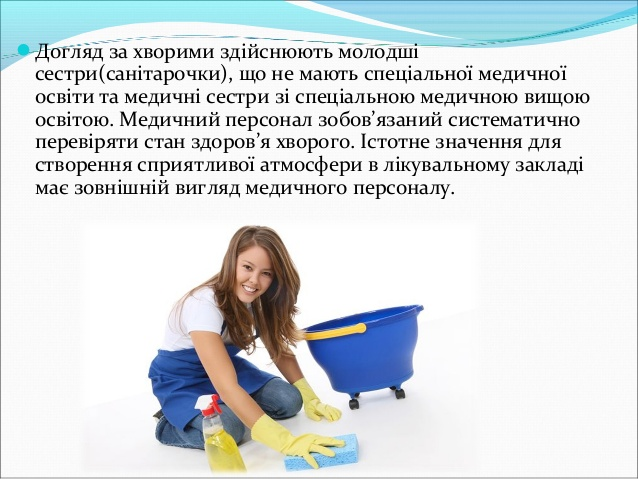 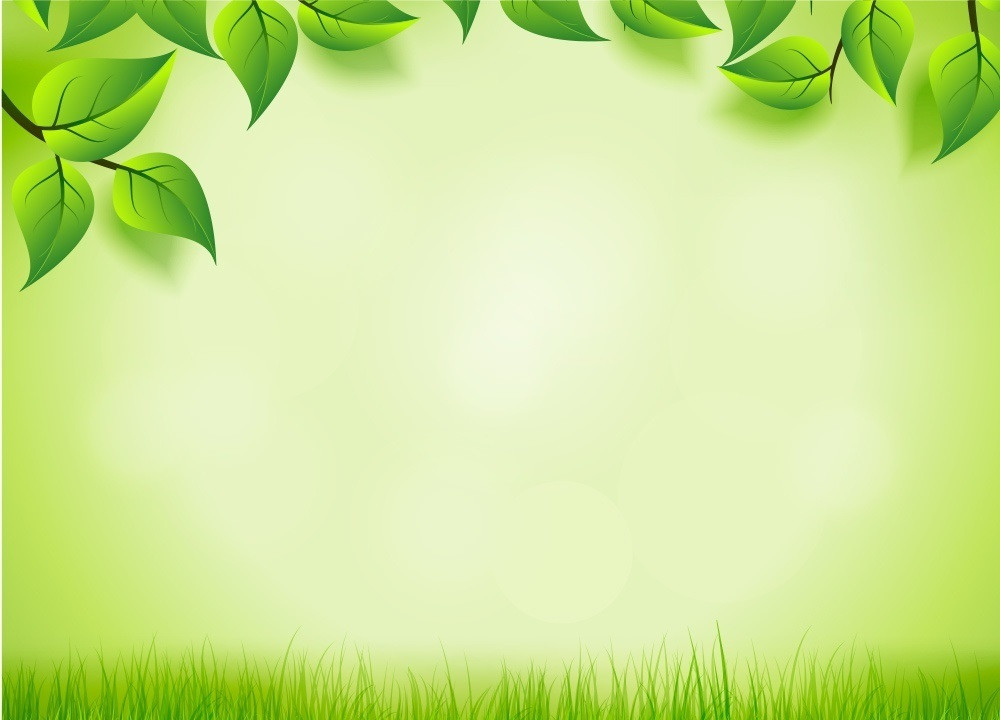 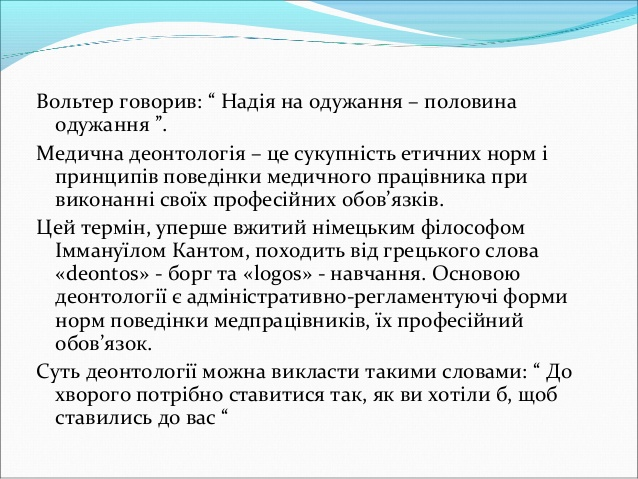 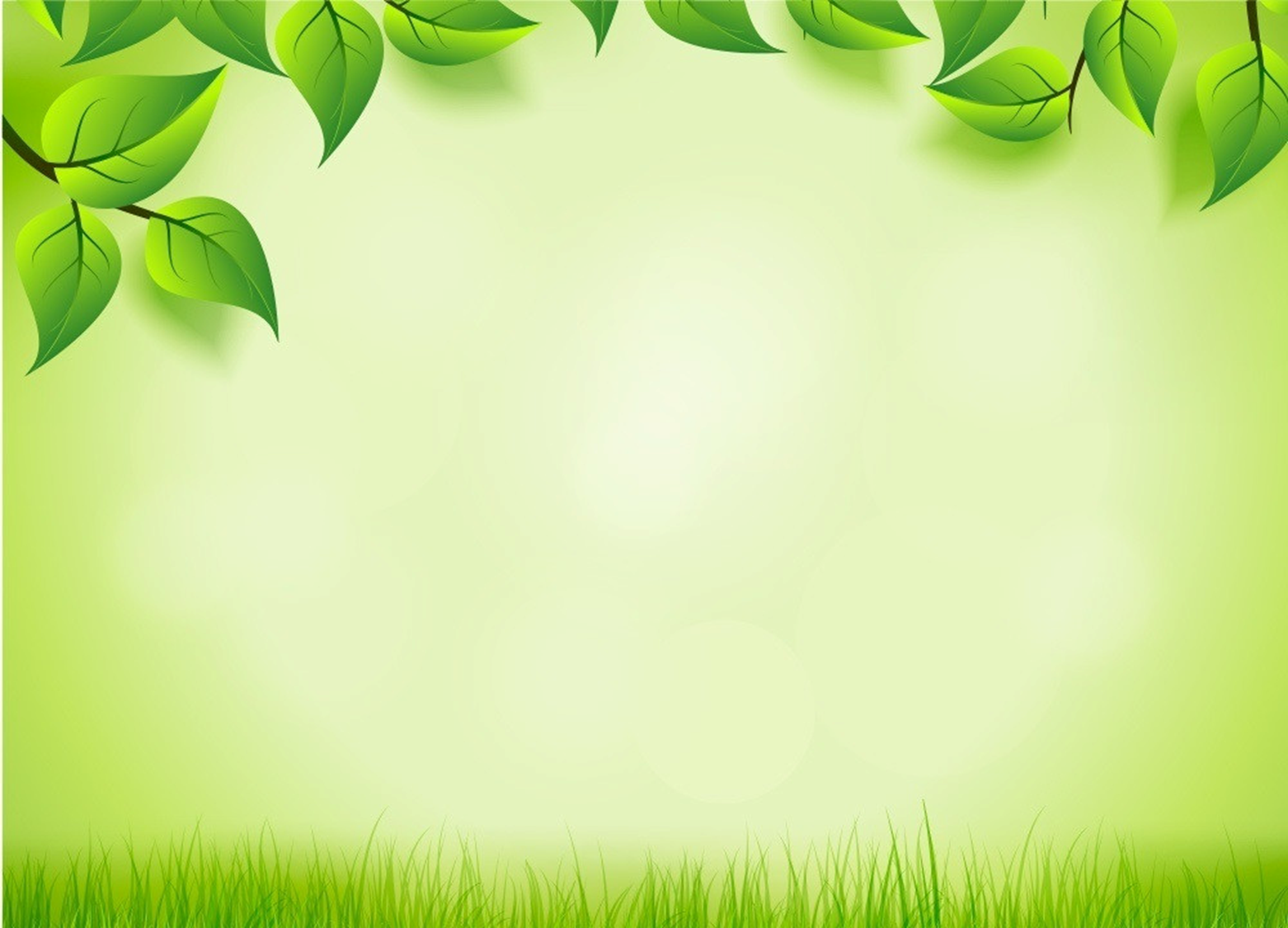 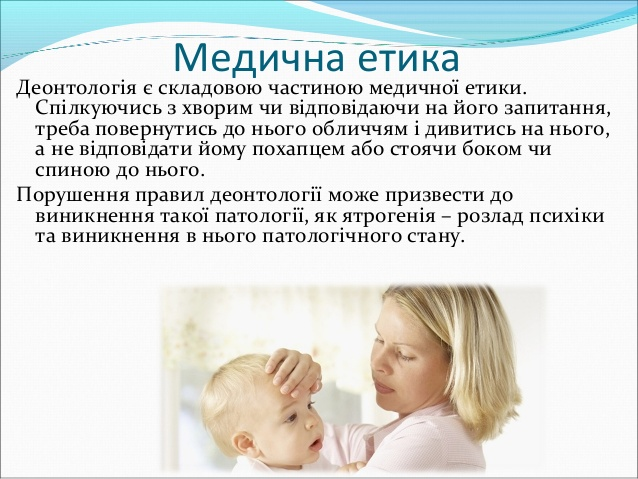 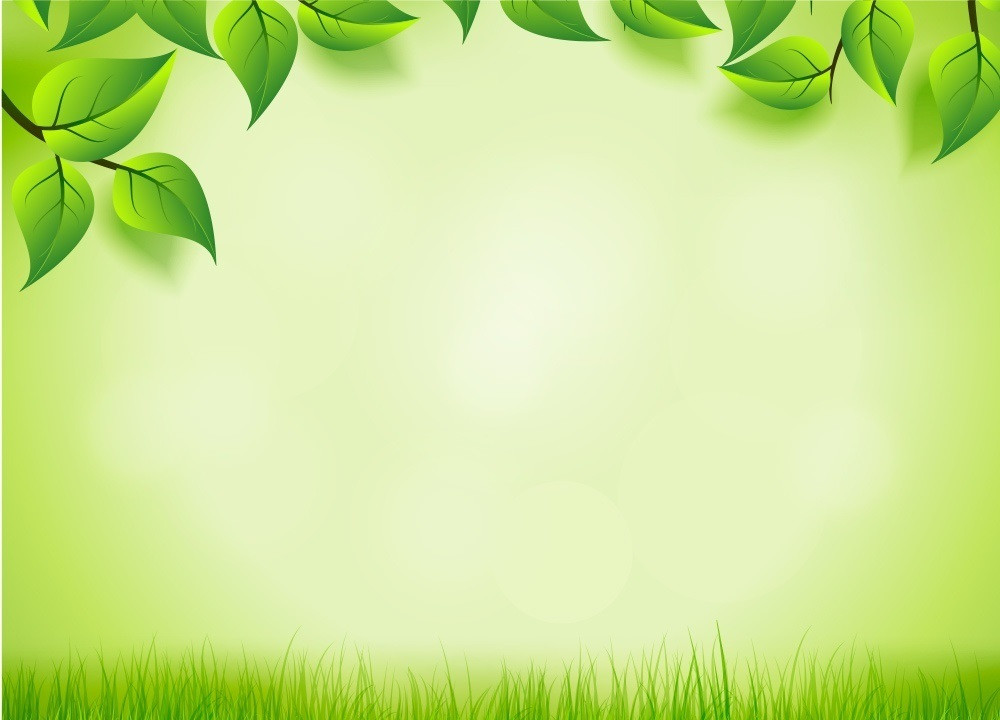 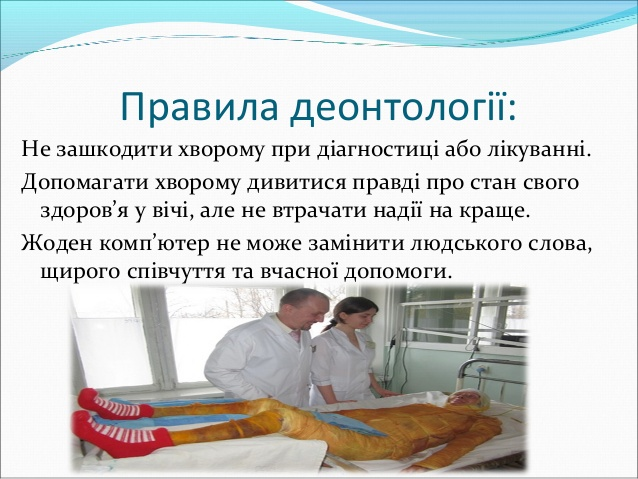 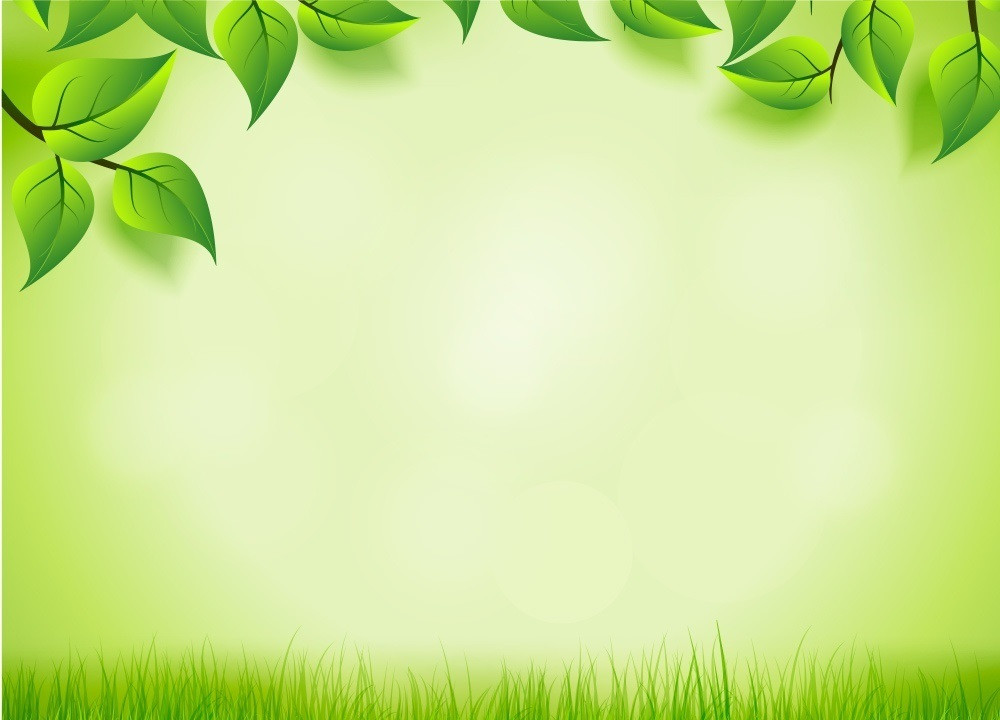 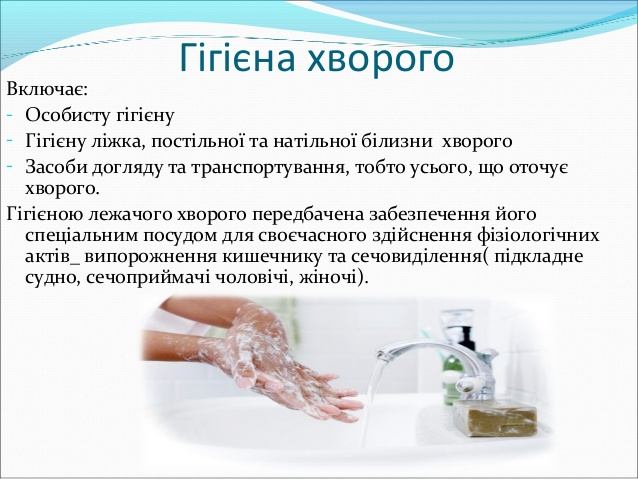 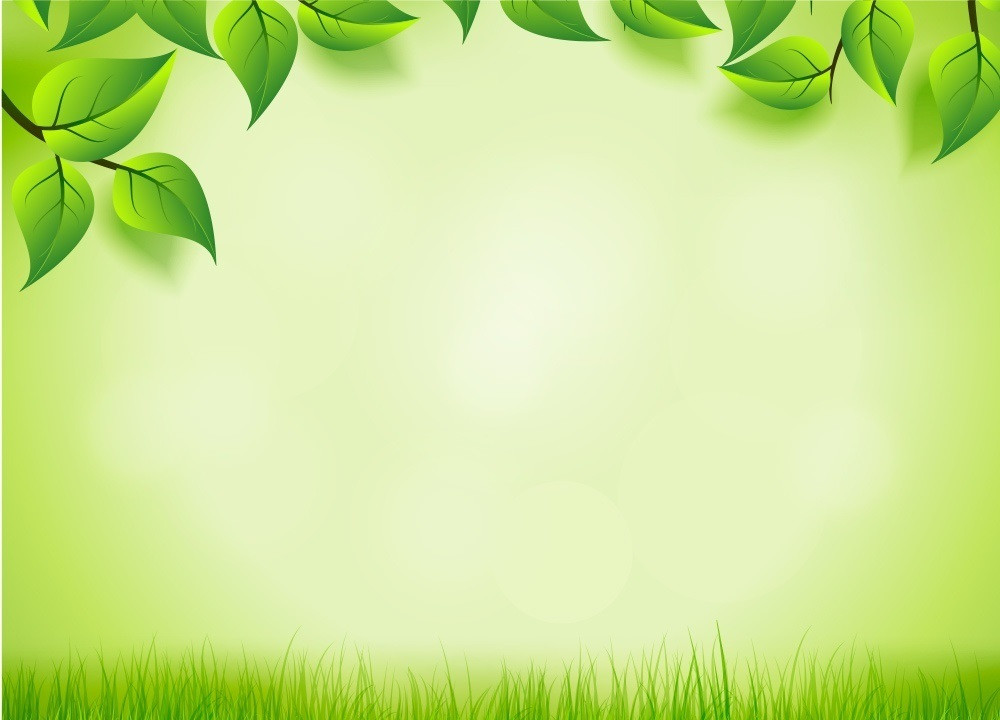 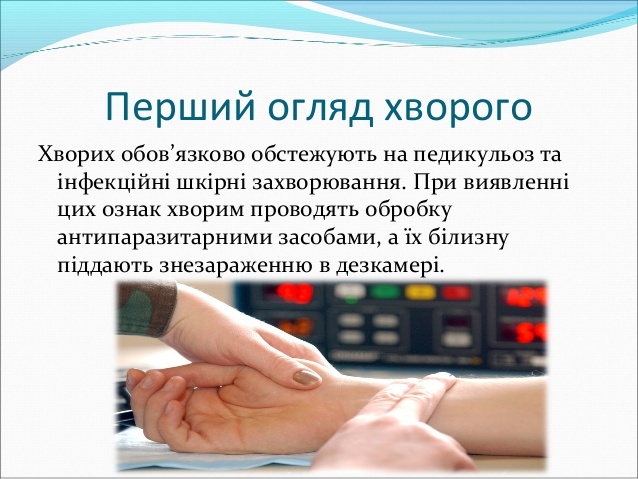 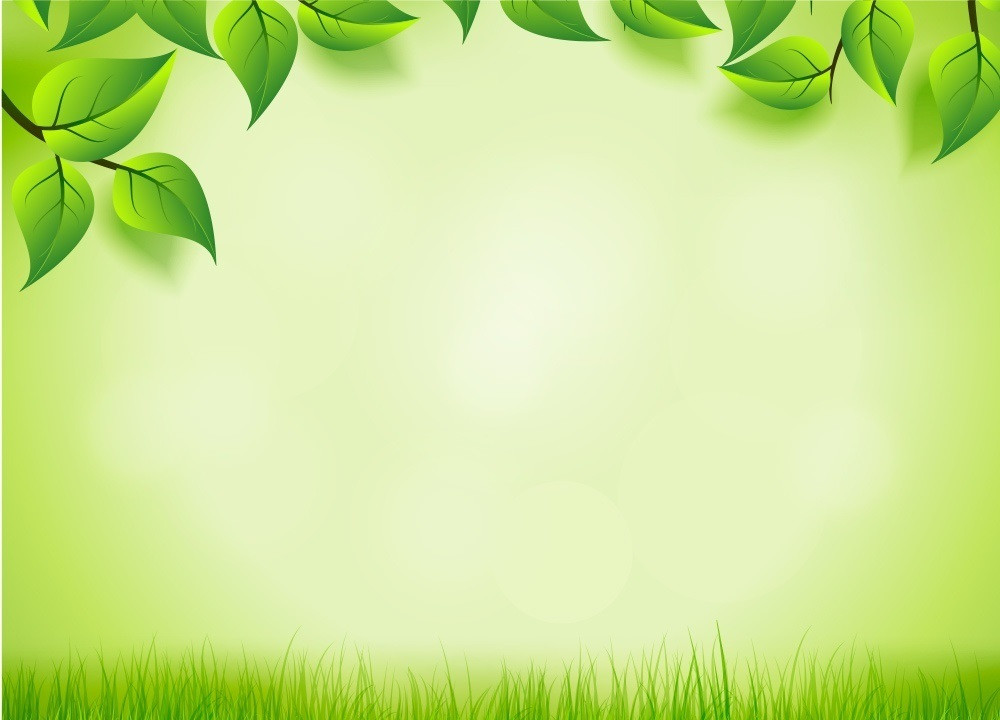 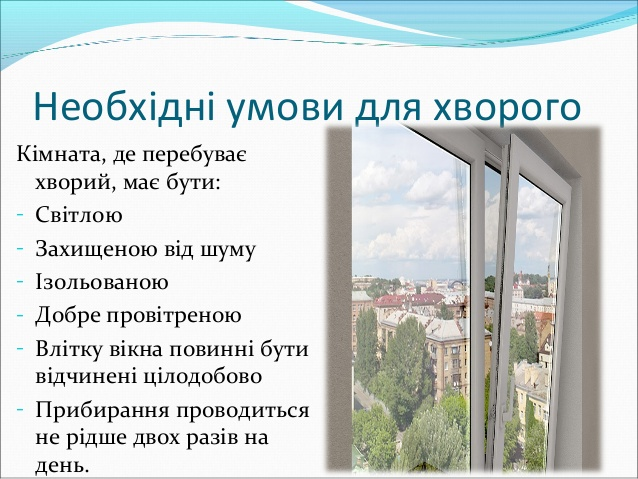 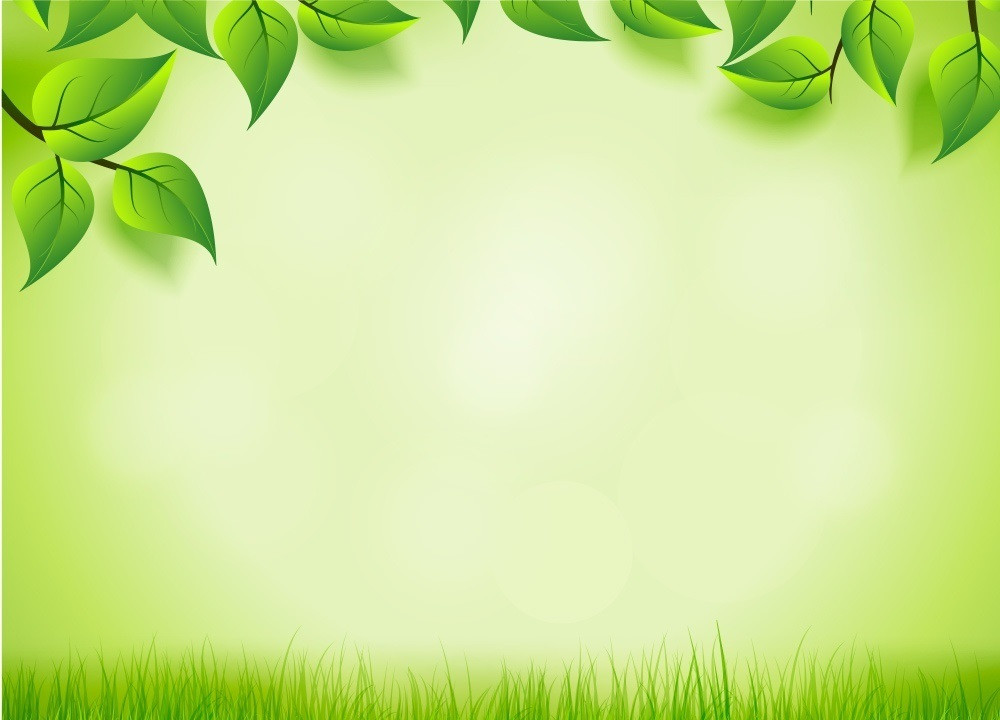 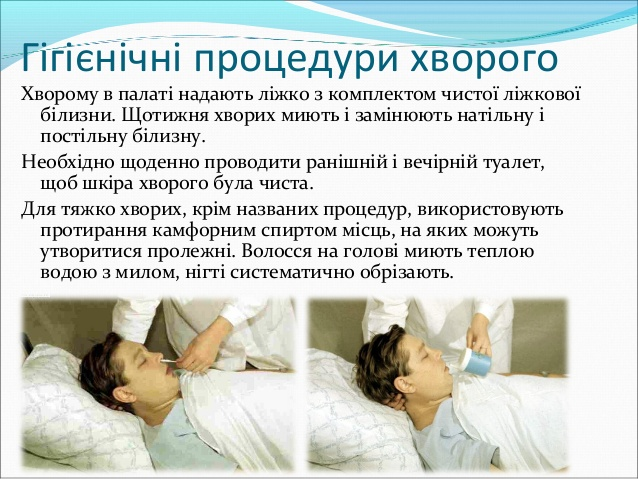 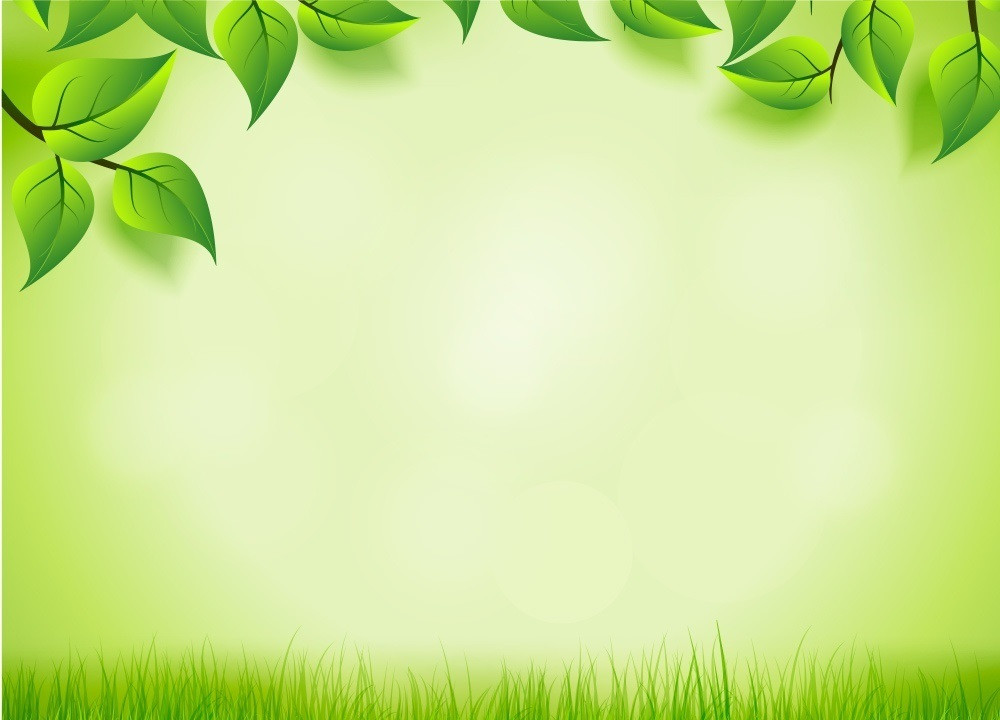 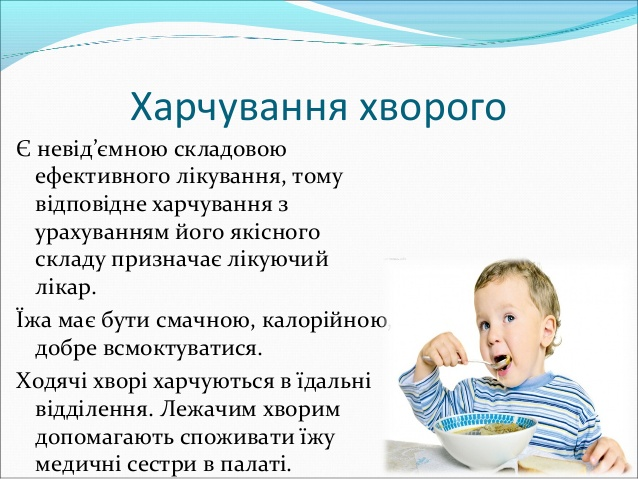 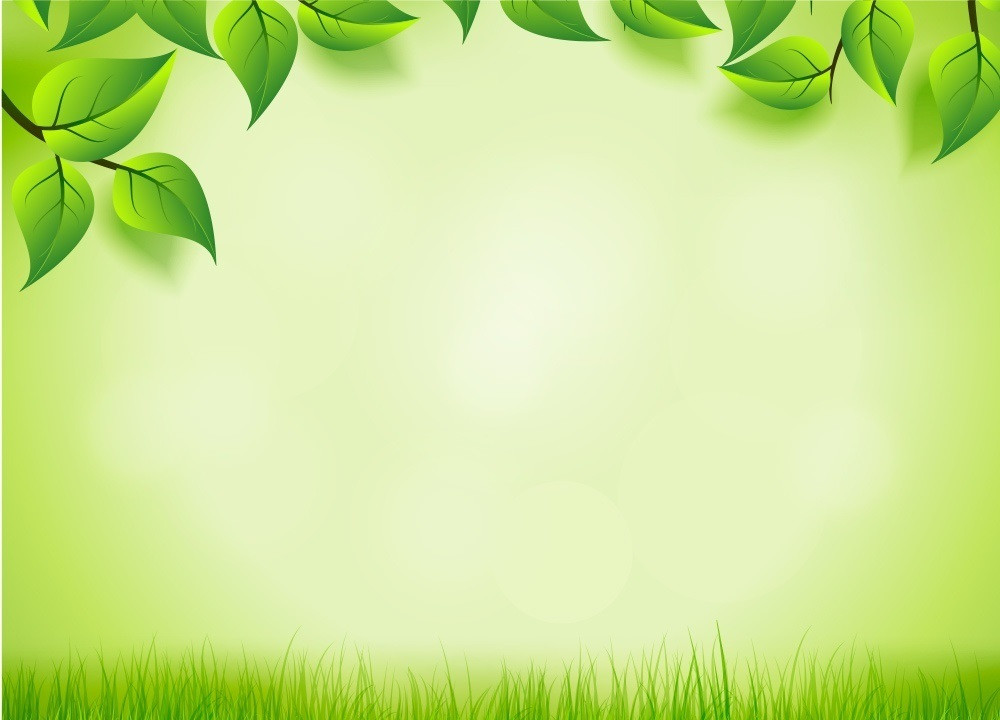 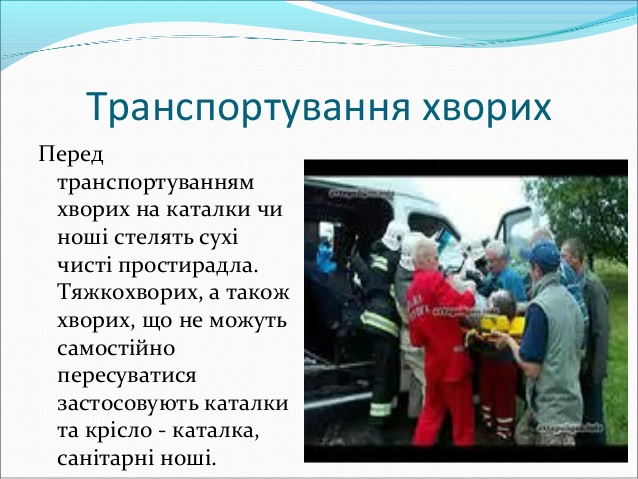 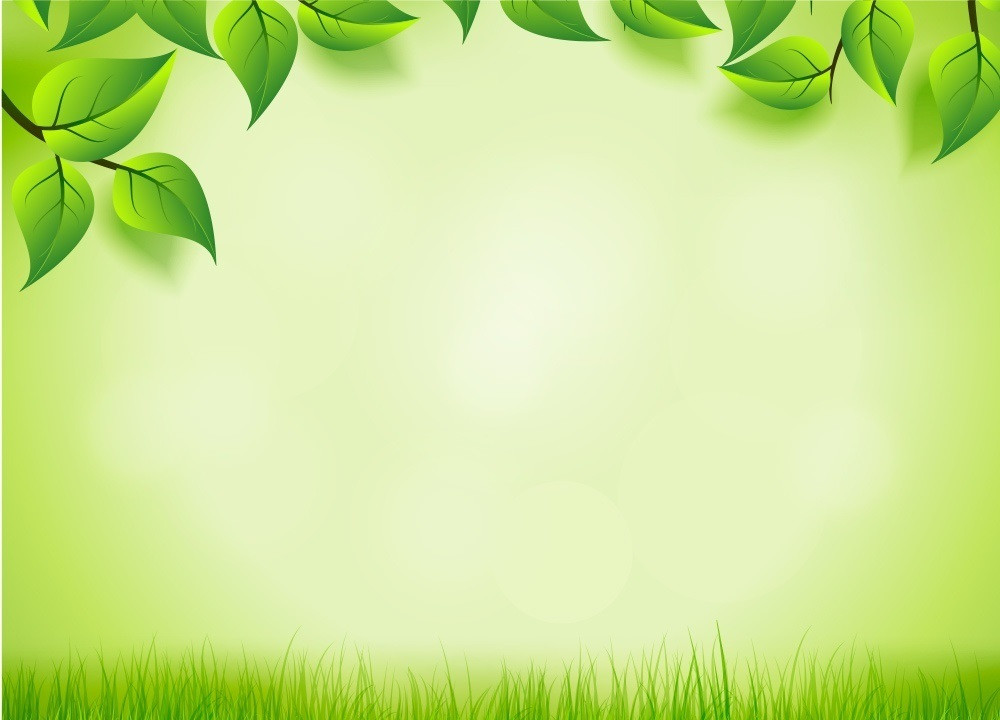 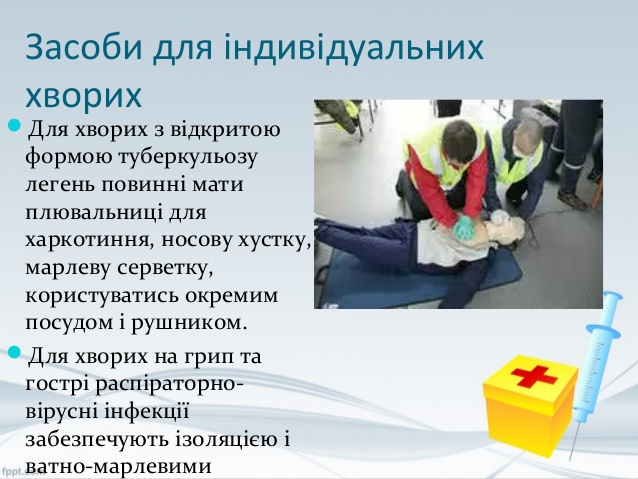 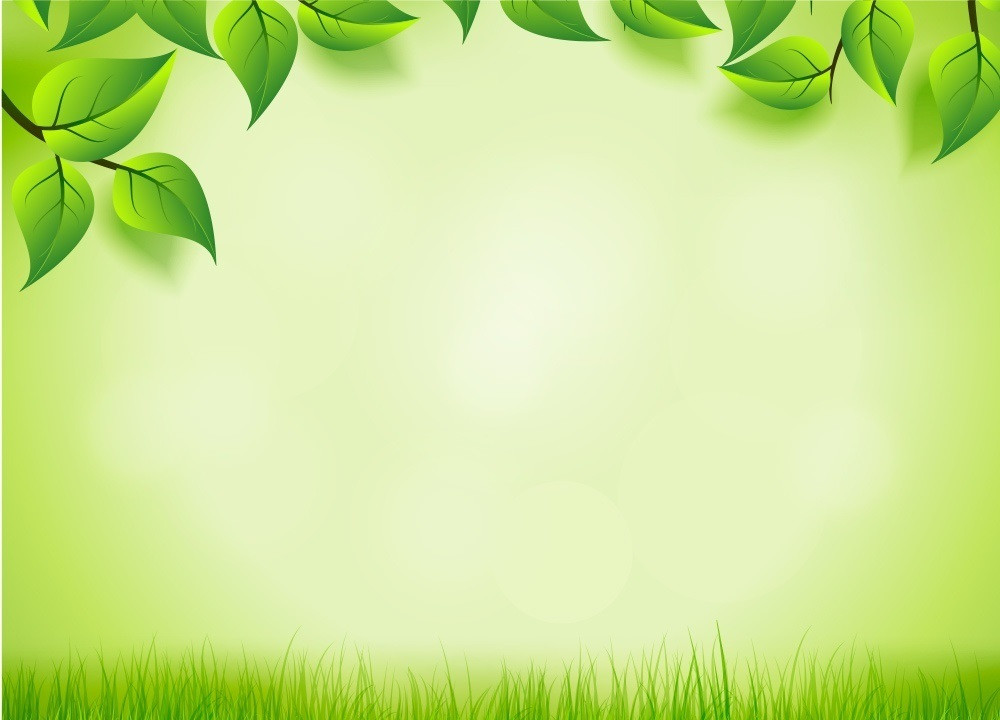 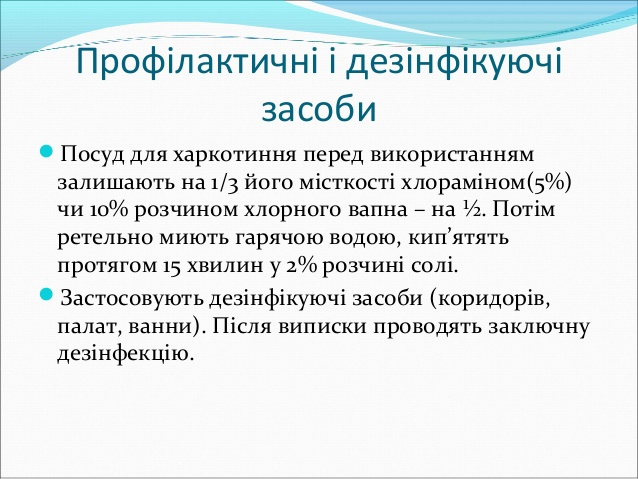 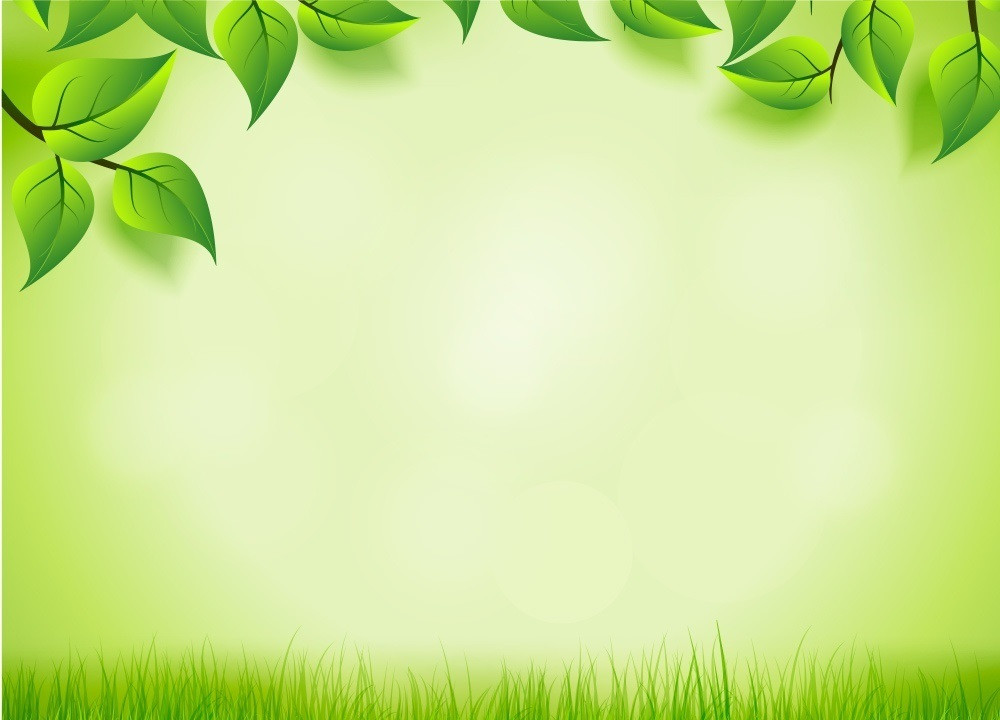 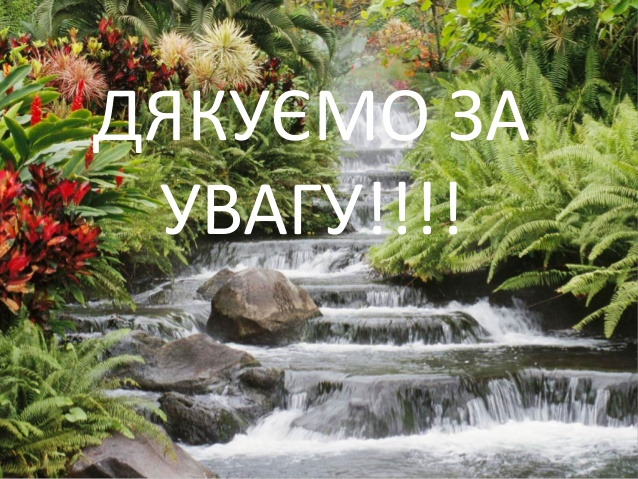